Communication Signals and Radio Receiver
2014 NATURE Sunday Academy
Rotating Lesson Plan
1
Project Description
2
Session Timeline
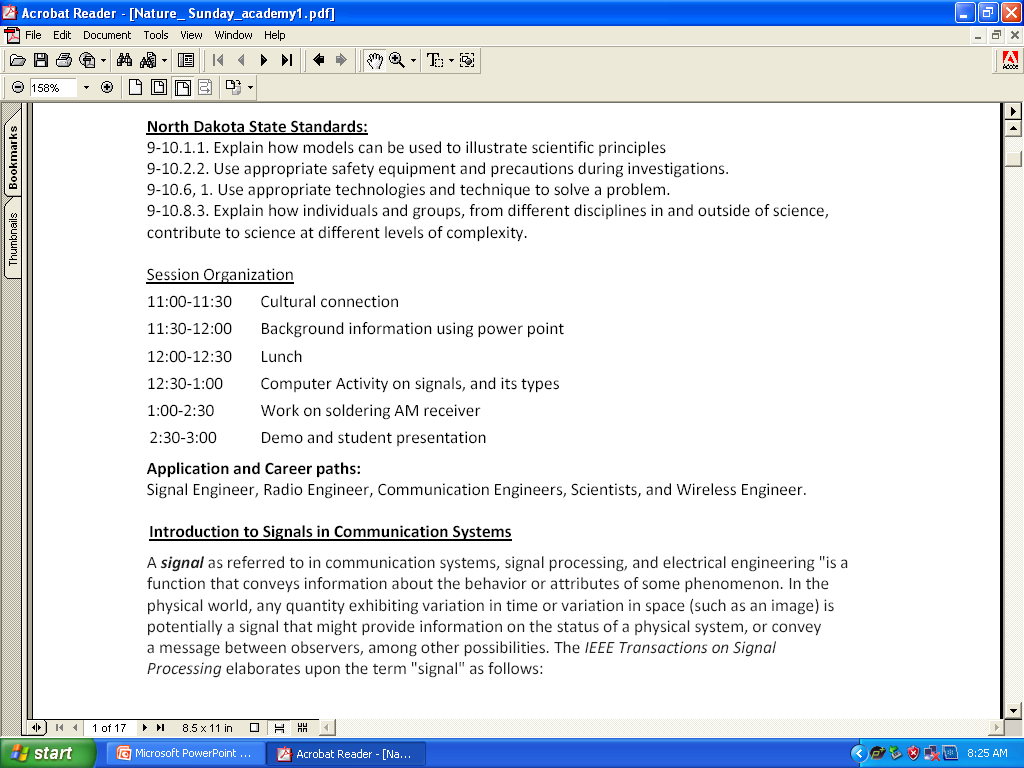 3
The History of RadioYoutube Link:http://www.youtube.com/watch?v=Y-A9wrL88nM
4
The Task
In the 1800’s, communication over wires had been established.  
Europe, French, British, Germans all had patents on various telegraphy designs, by such people as Charles Wheatstone. They were, however, complicated and unreliable.
An American Republic prize existed for an efficient communications system that covered the Atlantic Coast.  Prior communications were done by optical signaling, which had distance and weather conditions issues.
5
Demonstration: Morse Coderecollect our last year??
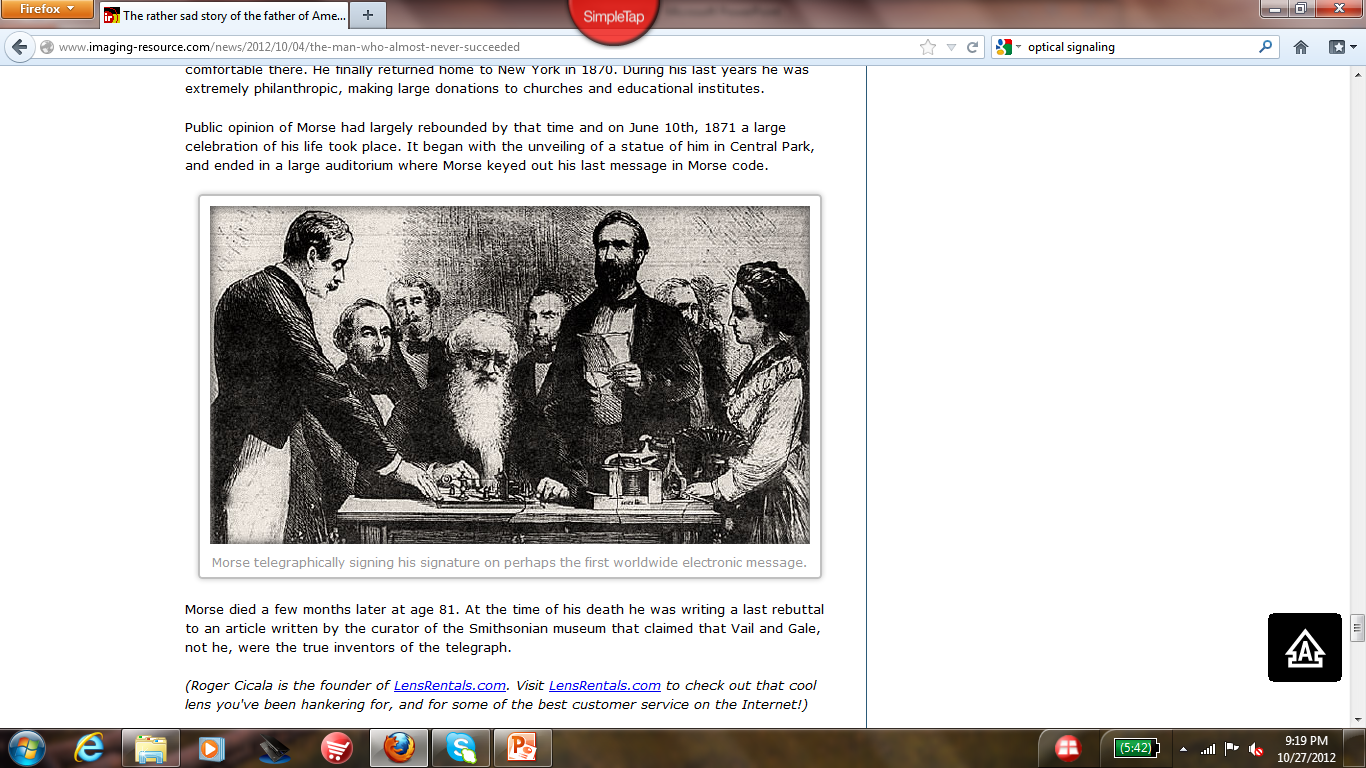 6
Career: Communication Scientists, Wireless Engineers
Modern communication systems intersects the disciplines of mathematics, computer science, and electrical engineering. Applications of communications systems are used in Radio, TV, Traffic Signals.
7
Signals and Types
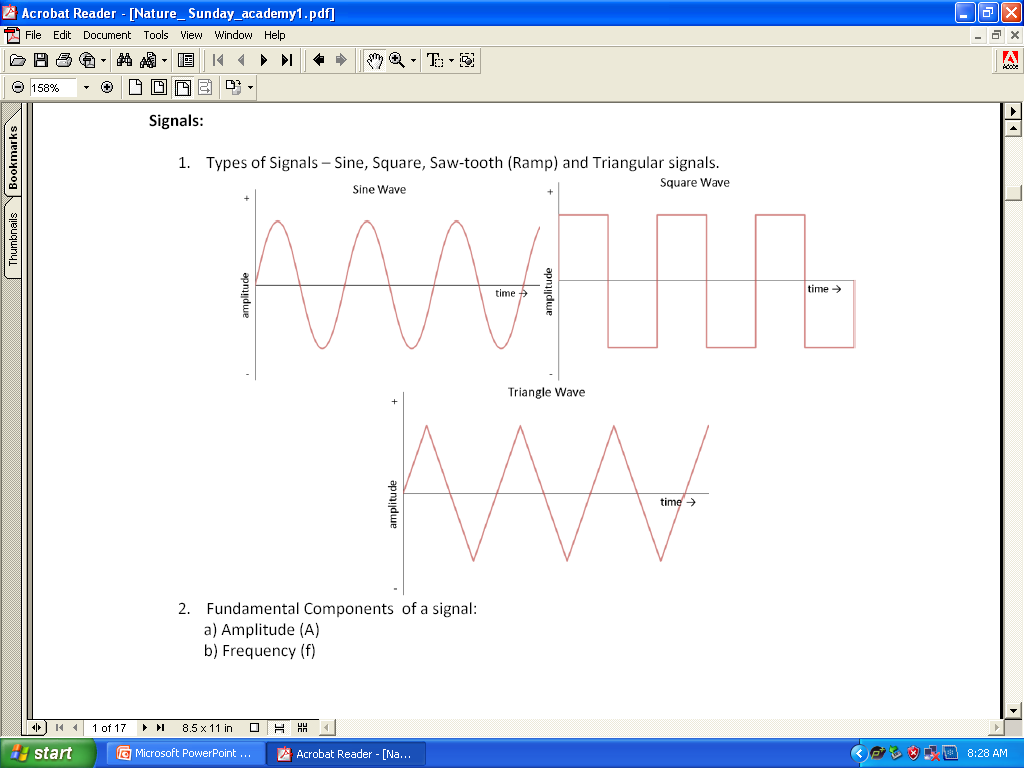 8
Frequency
Identified Electromagnetic waves,. 
	Hertz (Hz) can be used to measure any periodic event; the most common use for hertz is to describe frequency of rotation, in which case a speed of 1 Hz is equal to one cycle per second.
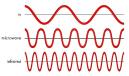 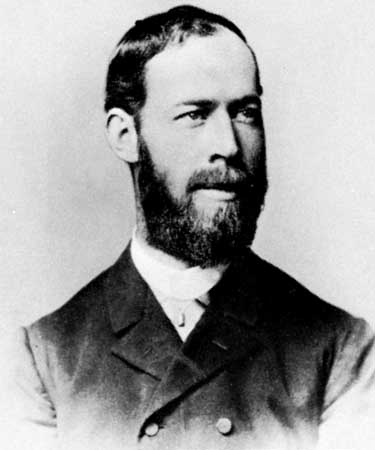 9
[Speaker Notes: Electromagnetic waves image: http://www.cpii.com/bmd/cpinew/Tutorial/Frequency/frequency.html]
Radio Waves
10
Wavelength and Frequency
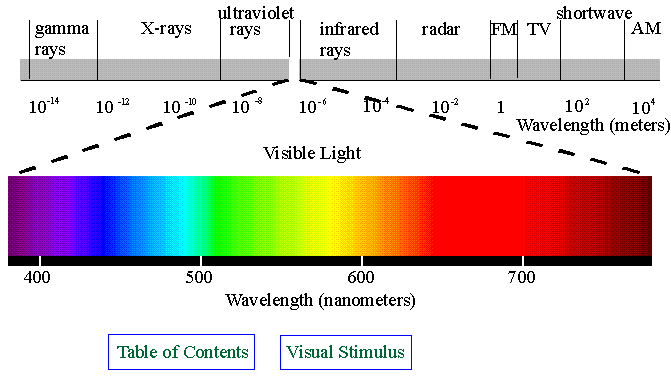 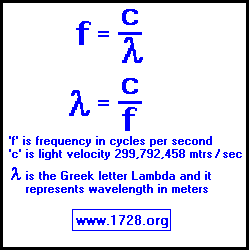 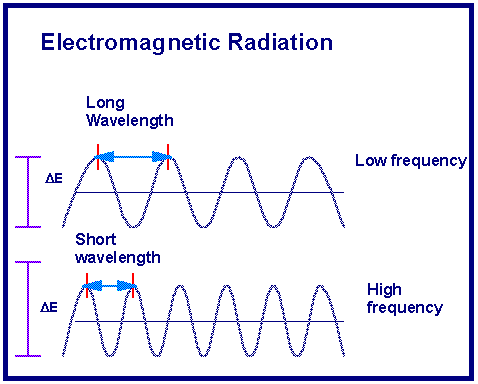 11
Wavelength and Frequency Calculator
http://www.1728.org/freqwave.htm
12
Activity 1
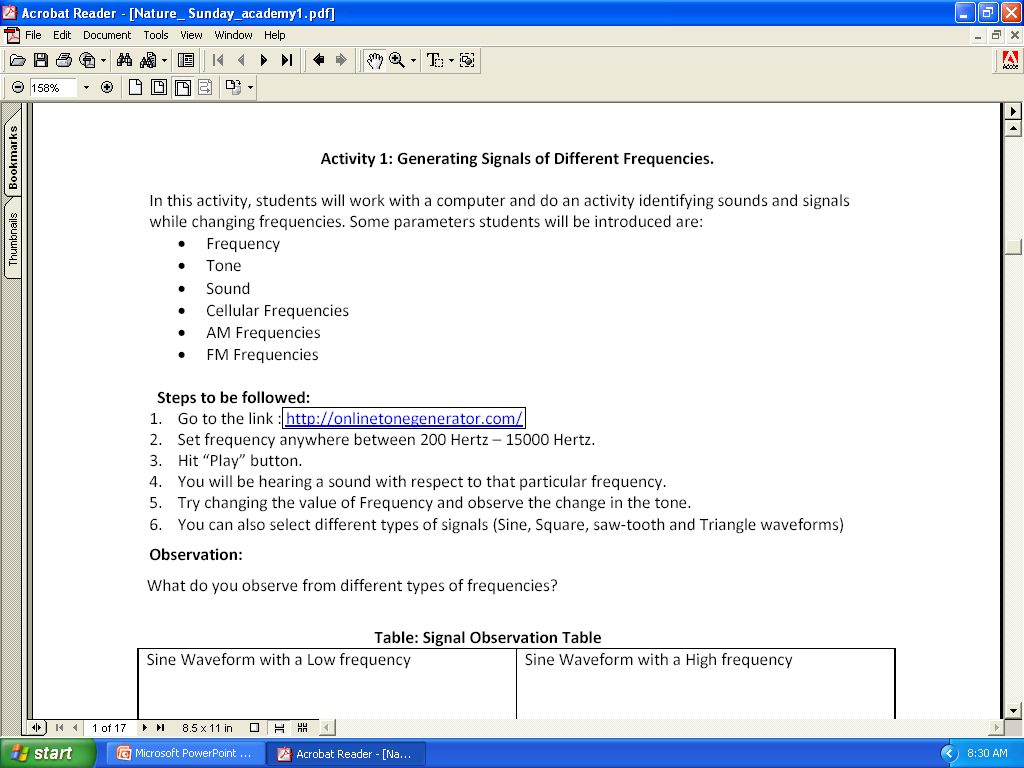 13
Activity 2Building Radio Receiver
Soldering Video Tips Link:
http://www.youtube.com/watch?v=I_NU2ruzyc4
14
Summary Questions
15